Clinical Decision Support
Nasriah Zakaria , Ph.D. 
Assistant Professor     Medical informatics and e-learning unit (MIELU)
College of Medicine, King Saud university
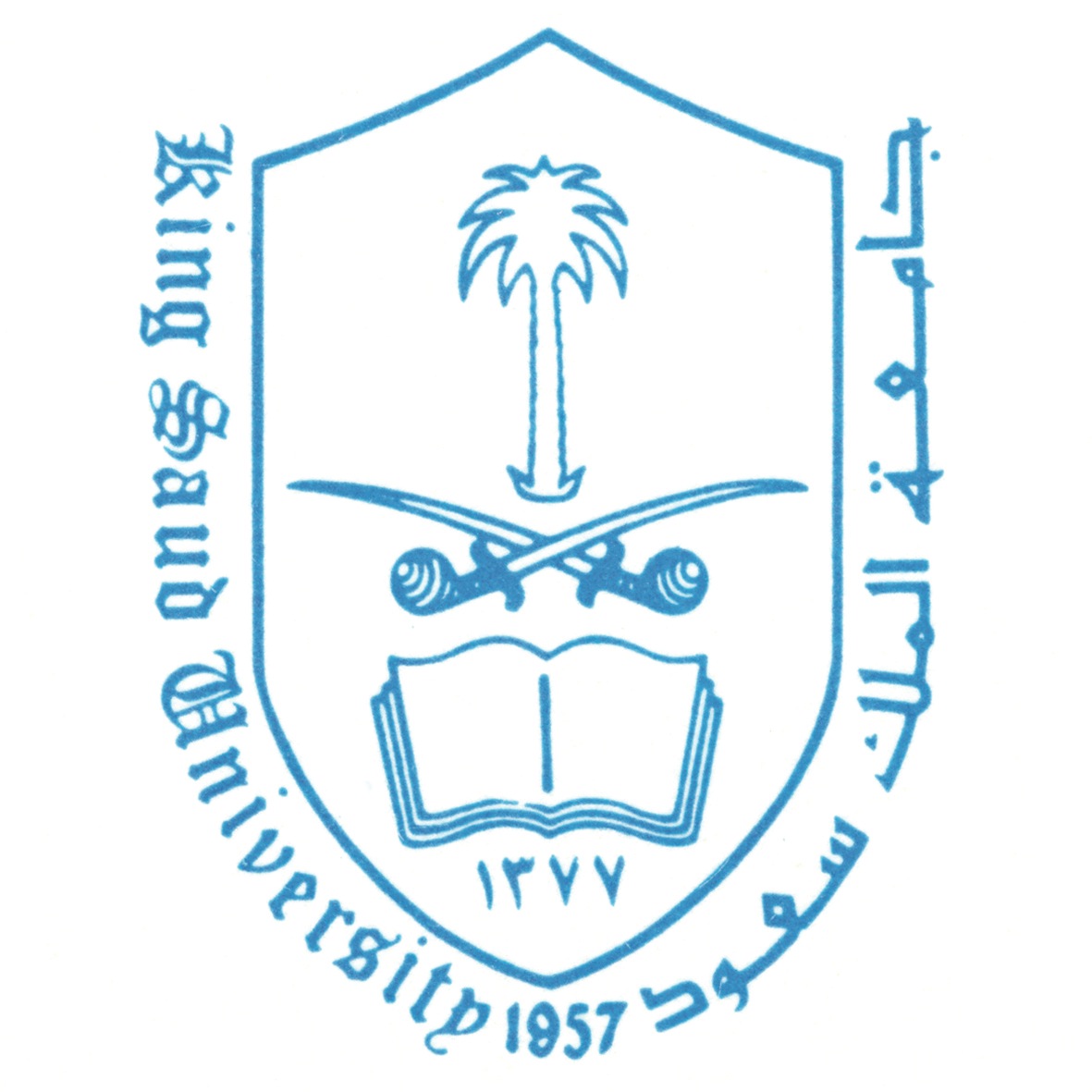 [Speaker Notes: CDSS can notify health care professionals of drug-drug interactions, contraindicated drugs, alternative medications, costs of interventions and abnormal laboratory results]
What problem are you trying to solve?
Quality Assurance (immunization prior to discharge)
Safety (reduction of medication errors)	
Regulatory (in compliance with standards)
Operational efficiencies (automatic requests for consultation)
Financial (reduce duplicate test ordering)
[Speaker Notes: CDS can help physician reach proper diagnoses, ask the right questions, and perform appropriate tests on the front end of the decision-making process--preventing errors of omission--as well as stop errors of commission on the back end, during treatment and procedures.]
Management Information Systems
Chapter 12 Enhancing Decision Making
Systems for Decision Support
What have you learned so far? 
Electronic Health Record 
Medical Error and how to overcome ME 


Functions of Health Information Technology:
	Improve Clinical Outcomes/  Enhance Patient Care 
   Efficiency and Effectiveness
   To improve decision making
[Speaker Notes: This slide describes the three main components of a DSS. It is important to note that, because of the need for analyzing and manipulating data, DSS typically operate with extracts or copies of production databases so that using the DSS does not interfere with critical operational systems.

CDS can help physician reach proper diagnoses, ask the right questions, and perform appropriate tests on the front end of the decision-making process--preventing errors of omission--as well as stop errors of commission on the back end, during treatment and procedures.]
Star Trek & Diagnostic Device
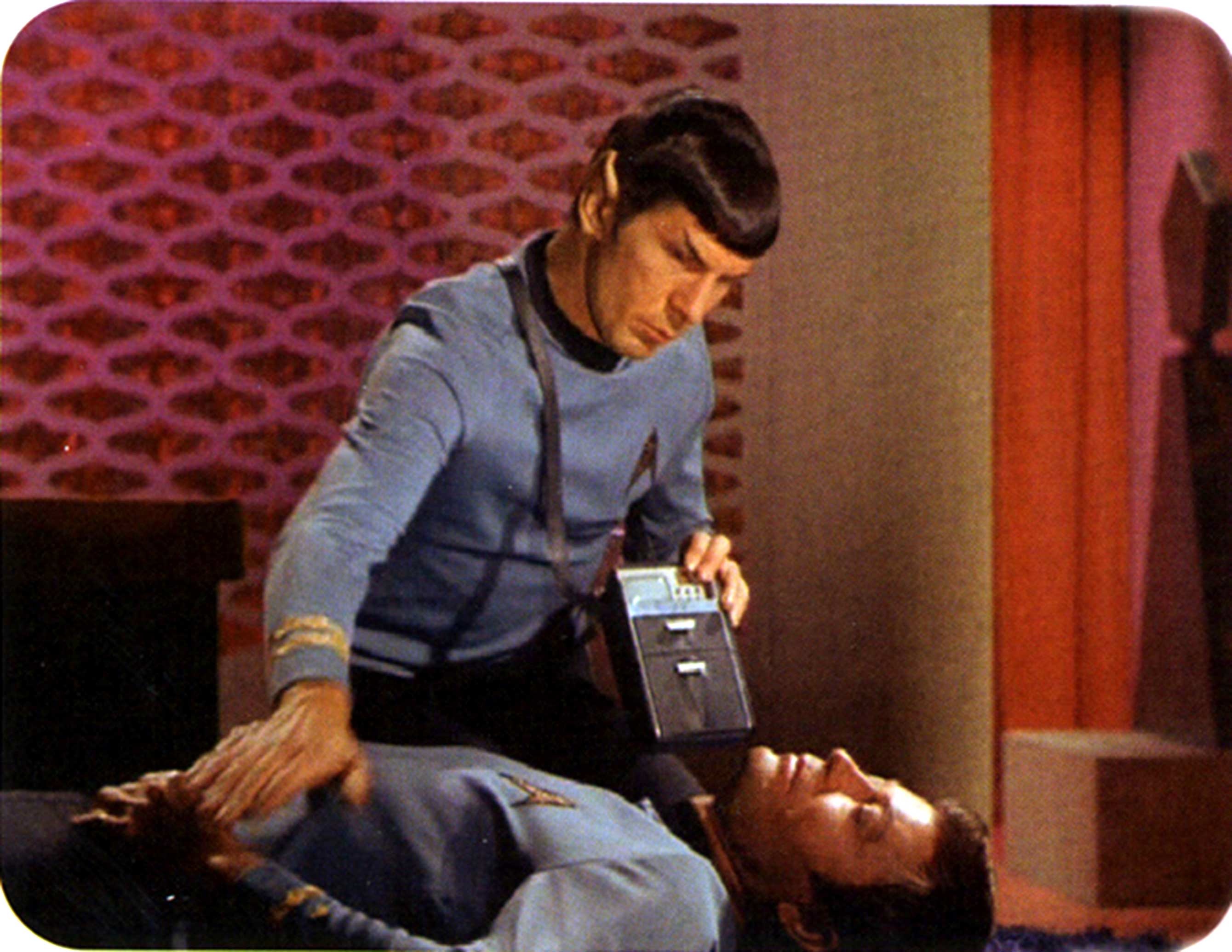 Futuristic ….
In Star Trek- point  diagnostic device to patients and device determine
What is the problem ?
How serious damage is? 
In Star Trek- Diagnostic device is the “Clinical Decision Support”
Societal Concerns
Can computers replace doctors in making decisions?
What kinds of decisions can computers make?
How good will computers be? 
What will the effects be on the practice of medicine, on medical education and on relationship among colleagues or between physicians and patients?
[Speaker Notes: قصة مدينة سلطان]
Clinical Decision Support System (CDSS)
Definition:
 Provide clinicians or patients with computer-generated clinical knowledge and patient-related information, intelligently filtered or presented at appropriate times, to enhance patient care” [1]
[Speaker Notes: Different vendors take different approaches to their CDS products, but they have one thing in common: a deep clinical knowledge base that helps promote patient safety.

CDS can help physician reach proper diagnoses, ask the right questions, and perform appropriate tests on the front end of the decision-making process--preventing errors of omission--as well as stop errors of commission on the back end, during treatment and procedures.]
Elements of CDS [1]
Knowledge 
Provide evidence to meet physician information needs 
Meta-analysis of Randomized Controlled trials as evidences 
Patient-specific Information   
Medication List
Problem Lists 
Lab results and other clinical data
[Speaker Notes: CDS can help physician reach proper diagnoses, ask the right questions, and perform appropriate tests on the front end of the decision-making process--preventing errors of omission--as well as stop errors of commission on the back end, during treatment and procedures.
http://www.informationweek.com/healthcare/clinical-information-systems/10-innovative-clinical-decision-support-programs/d/d-id/1101834?]
Elements of CDS [1]
Filtered  
Gathering and presenting pertinent data  
Presented at appropriate time 
Provider able and ready to act on the information 
Enhance Patient Care 
Error prevention
Quality improvement 
Lab results and other clinical data
[Speaker Notes: قصة مدينة سلطان]
MYCIN [2]
Gives ADVICE to clinicians 
Used Artificial Intelligence 
Production Rules– knowledge gathered from discussions among experts 
Example:
Rule 507
	Comprised of conditional statement (IF-THEN)
[Speaker Notes: MYCIN was an early expert system that used artificial intelligence to identify bacteria causing severe infections, such as bacteremia and meningitis, and to recommend antibiotics, with the dosage adjusted for patient's body weight —]
Decision Making in Medicine [2]
Uncertainty
What is the diagnosis? 
What should the intervention be?  
What is the latest research that gives evidence the intervention really works? 
Examples: 
Should John gets another chemotherapy? 
Should Mr. James undergo a third operation? 
Should Mrs. Blackwood be given hepatitis B vaccination as an intervention?
[Speaker Notes: قصة مدينة سلطان]
Why CDS?[1]
1. Questions 
Unanswered Questions 
Some doubts
[Speaker Notes: قصة مدينة سلطان]
Why CDS?[1]
2. Information   
Unmet information need 
Cannot process information 
Lack of time 
Unsatisfied information need
Unrecognized information need
[Speaker Notes: قصة مدينة سلطان]
Why CDS? [1]
3.    Inquiry   
Needs time 
Resource Intensive (Evidence, Literature, Knowledge)

Solutions are needed…. CDS can help provide ALERTS and REMINDERS
To avoid errors and increase patient safety– new knowledge discovery – average 17 years to take evidence into clinical practice 
CDS embedded in EMR to improve patient safety and reduce medical error
[Speaker Notes: قصة مدينة سلطان]
Characterizing CDSS[1]
System Function
Mode of Giving Advice
Style of Communication 
Underlying Decision Making Process
Evidence Based Medicine & CDSS [1]
“…use of current best evidence in making decisions ……..”[2, pg. 194]
Ideally: 
EBM that uses Randomized Controlled Trial studies
High quality literature 
Weaker forms:
Expert opinion
Interventions– are not based on FORMAL studies – found in BMJ 

BMJ – one of the leading source of EBM studies 
http://www.bmj.com/research
Constructing DSS[1]
Elicitation of Medical Knowledge 
Reasoning and Representation
Validation of System Performance 
Integration of DSS Tools
[Speaker Notes: Elicitation is a technique used to discreetly gather information. It is a conversation with a specific purpose: collect information that is not readily available and do so without raising suspicion that specific facts are being sought.]
Types of CDSS [1]
Documentation Tool
	* Provide complete documentation 
	*Well-designed order form
	* Required fields & Proper information
	* Reduce error of Omission by providing selection
	* Provide coded data for CDSS
[Speaker Notes: error of omission. › a mistake that consists of not doing something you should have done,]
How Clinical Decision Support is implemented in an EHR
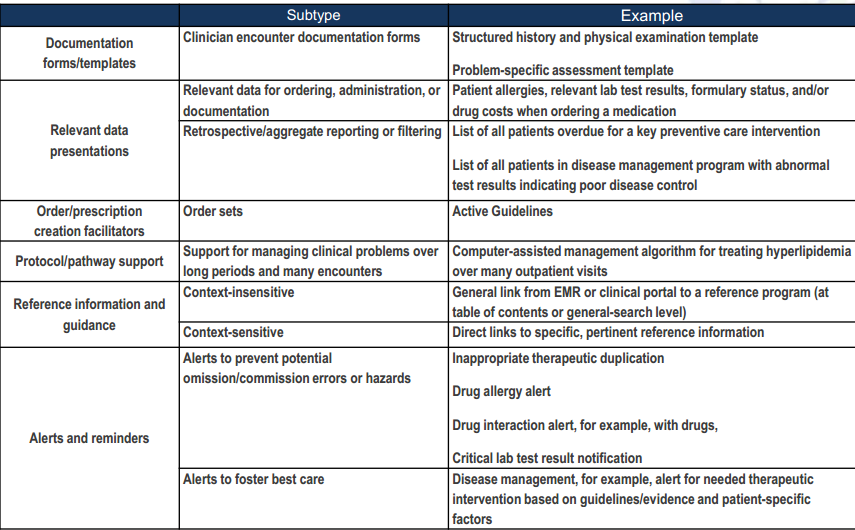 [Speaker Notes: Source: 
http://www.healthteamworks.biz/pdf/ipip/learningcollaborative/october2010/saturday/presentations/22a.%20EHR%20Roundtable%20Already%20Installed%20EHR.pdf 




error of omission. › a mistake that consists of not doing something you should have done,]
Types of CDSS [1]
Types of CDSS [1]
Types of CDSS [1]
2) Relevant Data Presentation 
Display relevant data –including costs 
Pertinent Data are displayed
Complex Data – to show overall picture 
To highlight needed ACTIONS
Types of CDSS [1]
Types of CDSS [1]
Types of CDSS [1]
3) Order Creation Facilitators
Adherence to Standards (Guidelines)
Making the right things EASIEST TO DO 


4) Protocol and Pathway Support
Provide support for multi-step care plan , protocol and pathway
Types of CDSS [1]
Types of CDSS [1]
Types of CDSS [2]
5) Reference Information & Guidance 
Address recognized needs from physicians & patients 
“Infobuttons” – linked to references/standards 

6)Reactive Alerts and Reminders
Data entry level 
Immediate notification for errors and hazards
Lack of an order- reminder 
Contradictions to a procedure
Types of CDSS [1]
Types of CDSS [1]
Summary
CDS
 Provide clinicians or patients with computer-generated clinical knowledge and patient-related information, intelligently filtered or presented at appropriate times, to enhance patient care” [1]
[Speaker Notes: قصة مدينة سلطان]
References
[1] Carter, J.H. (2008) . Electronic Health Records, 2nd edition, American College of Medicine.



[2] Shortliffe, E.H., Cimino, J.J. (2006).Biomedical informatics: computer applications in health care and biomedicine, 3rd Edition, Springer.